SUBJECT OVERVIEW
At Dilton Marsh we believe that reading is central to the entire curriculum and is the most important life skill: phonics is crucial to unlocking the reading code.
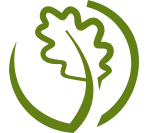 Phonics
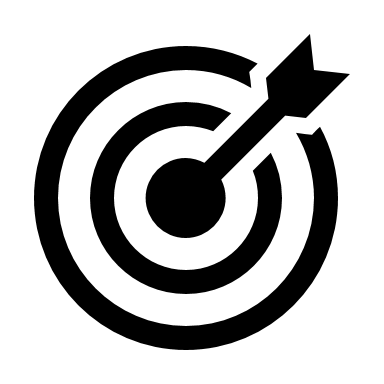 Intent: We aim to…
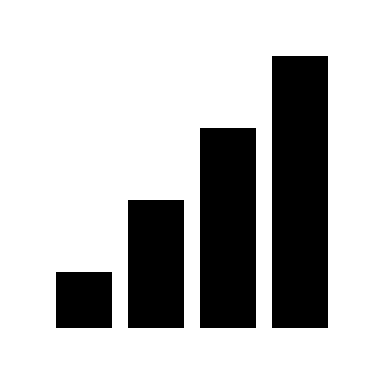 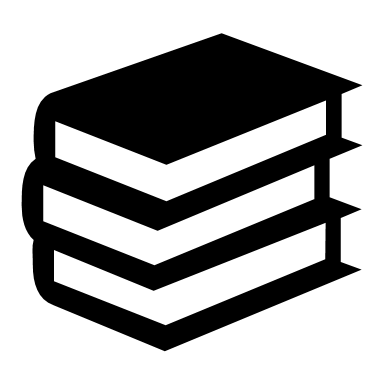 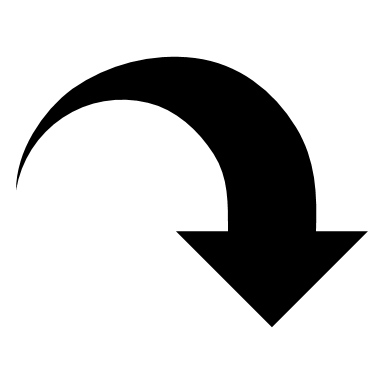 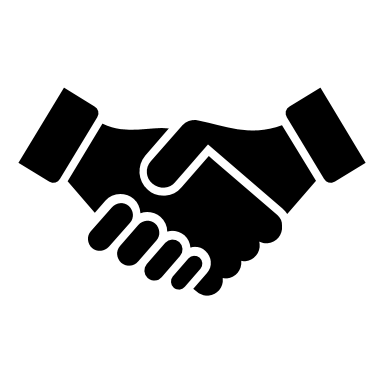 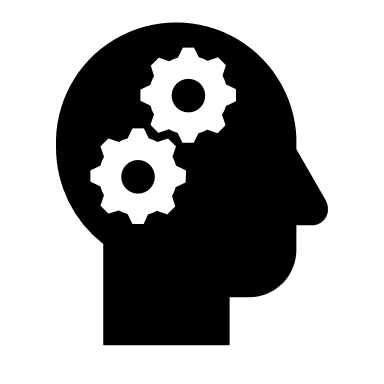 Use assessment in a timely way to ensure pupils are supported to catch up quickly through targeted intervention.
Provide children with books that are closely matched to their phonic abilities so they can be successful when practicing.
Ensure the highest number of children possible pass the phonics screen check which expectations that are aspirational yet achievable.
Deliver daily phonics through a high-quality phonics programme and consistently implement it to equip children with the skills they need to decode and become fluent readers.
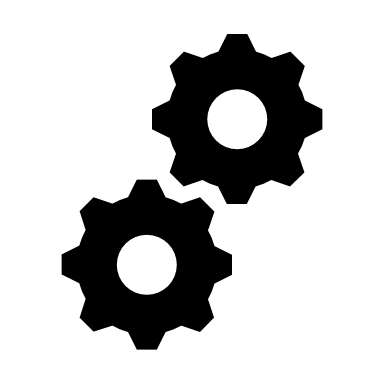 Implementation: How do we achieve our aims?
At Dilton Marsh C of E Primary School, we believe that all our children can become fluent readers and writers. This is why we teach reading through Little Wandle Letters and Sounds Revised, which is a systematic and synthetic phonics programme. We start teaching phonics from the start of Reception and follow the Little Wandle Letters and Sounds Revised progression, which ensures children build on their growing knowledge of the alphabetic code, mastering phonics to read and spell as they move through school.
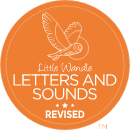 Access to appropriate books
A systematic approach
Regular Assessment
To allow our children to develop a strong phonic awareness and effective blending and decoding, we have chosen to use a DfE validated synthetic phonics programme called Little Wandle Letters and Sounds Revised. The programe is a systematic, synthetic approach to teaching phonics, with clear expectations that are laid out term by term from Reception to year 2.
Children practise reading using fully decodable books that are closely matched to their developing phonic level. We use the Little Wandle Big Cat Collins Reading books which are closely matched to the phonics programme and are grouped accordingly.
The Little Wandle Letters and Sounds (Revised) SSP includes 6 weekly assessment tasks which allow the teachers to identify pupils that may need extra support. On-going teacher assessment at the point of delivery also highlights which pupils may need Keep-Up Support.
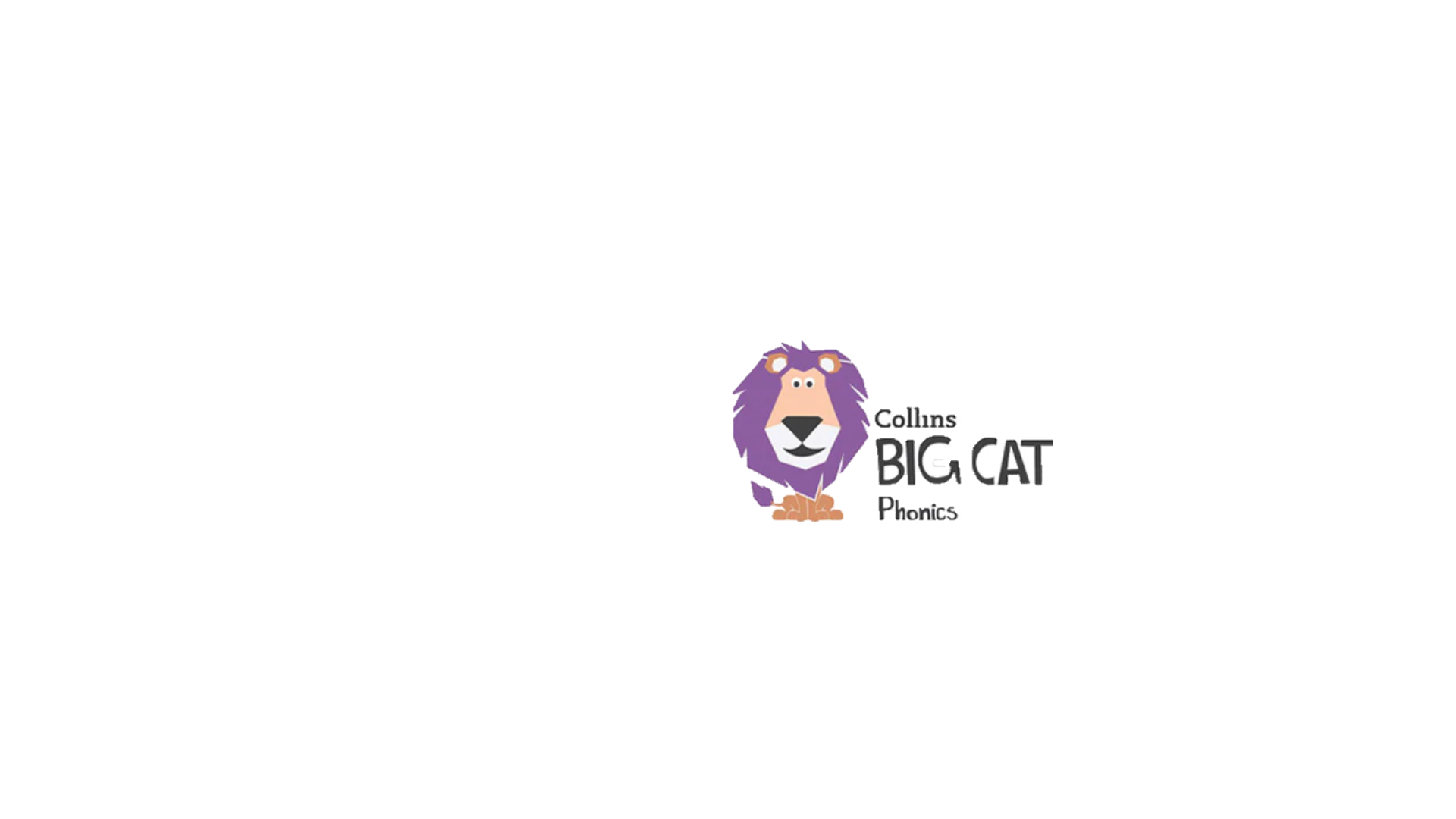 Reception
Progression
Year 1
Phase 5
Learn final graphemes and alternative pronunciation and spelling of known graphemes
Phase 4
Consolidation and reading and spelling words with adjacent consonants
Phase 3 
Introduction of consonant digraphs and long vowel sounds
Phase 2
Simple grapheme-phoneme correspondences
Opportunities throughout the day to reinforce learning
Little Wandle display materials and sound mats to support pupils in their writing
Whole class sessions, following a consistent structure,  led by a trained member of staff, who explicitly models strategies and skills
All teachers and TAs use the same language, routines and resources to teach children to read so that we lower children’s cognitive load.
Teachers assessing pupils’ understanding of the GPCS and tricky words through engaging and interactive delivery.
All members of staff making use of high quality planning and training materials
A Consistent Approach
In EYFS and Year 1, we provide daily 25 mins phonics lesson. You will see:
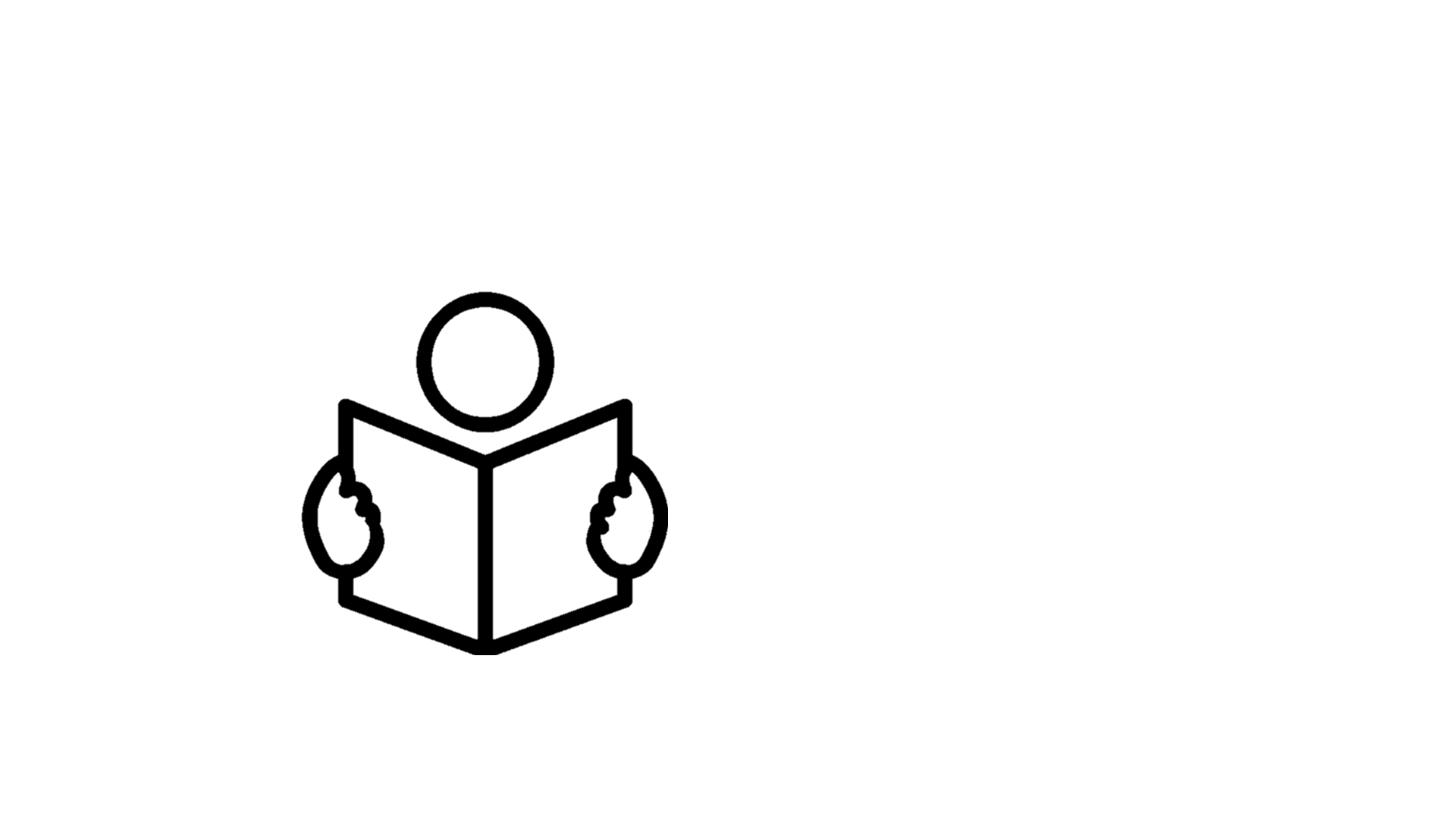 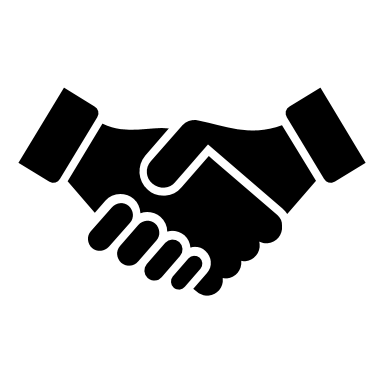 Intervention
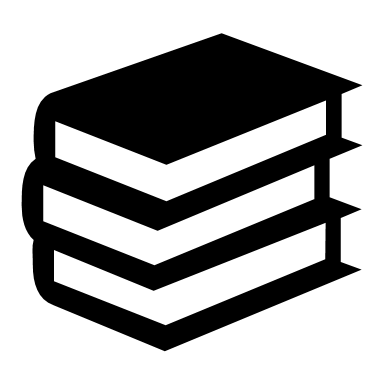 Reading practice
Home reading
Pupils take home their decodable practice book and a reading for pleasure book to share with their family. We use the Little Wandle Letters and Sounds Revised parents’ resources to engage our families and share phonics and reading information.
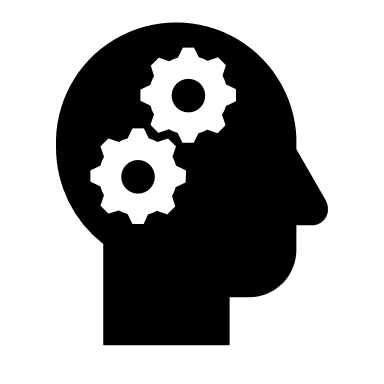 Daily Keep-up lessons ensure every child learns to read
Any child who needs additional practice has daily keep-up support, taught by trained adult. 
Keep-up lessons match the structure of class teaching, and use the pedagogy, but in smaller steps with more repetition, to secure children’s learning.
We timetable daily phonics lessons for any child in Year 2 who is not fully fluent at reading or has not passed the Phonics Screening Check. 
We use the Little Wandle Letters and Sounds Revised assessments to identify the gaps in their phonic knowledge and teach to these using the keep-up resources – at pace. 
The placement assessment identifies children in Year 2 to 6 who have gaps in their phonic knowledge. They receive ‘keep-up’ lessons to address specific gaps. These short, sharp lessons last 10 minutes and take place at least three times a week. 
Additional reading support for vulnerable children 
Children in Reception and Year 1 who are receiving additional phonics keep-up sessions read their reading practice book to an adult daily.
Reading practice sessions three times a week
Children read three times a week in a small group with a trained adult, using decodable books matched to their ability using LW assessments and book matching grids.
Progress is monitored by the class teacher and Reading Lead.
Each reading practice session has a clear focus for teaching; decoding, prosody comprehension .
In Reception these sessions start in Week 4. Children who are not yet decoding have daily additional blending practice in small groups, so that they quickly learn to blend and can begin to read books. 
In Year 2 we continue to teach reading in this way, during interventions, for any children who still need to practise reading with decodable books.
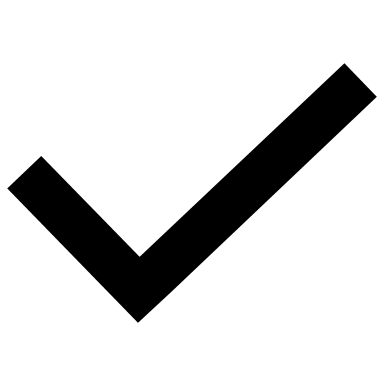 Impact: how will we know we have achieved our intent?
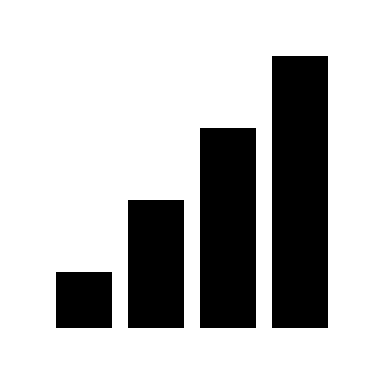 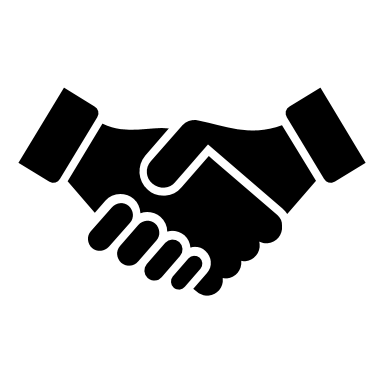 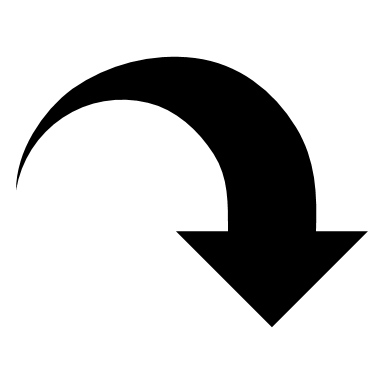 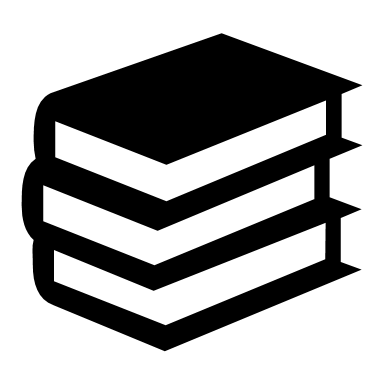 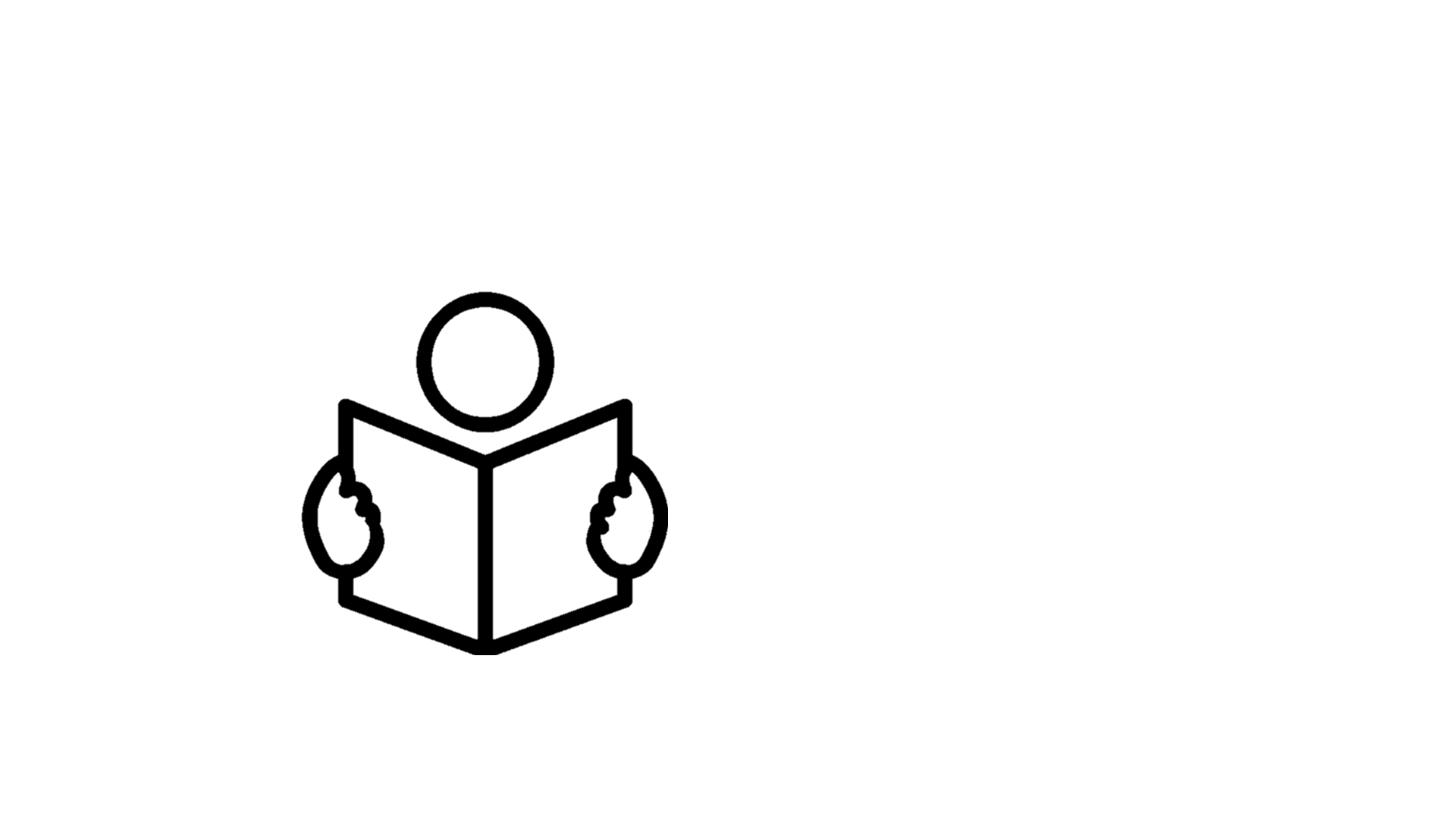 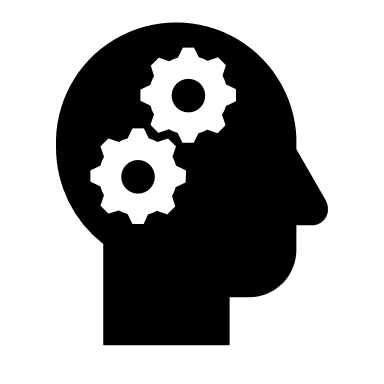 By the end of Year 1, children can decode, segment and blend confidently, and most are ready to move from learning to read to reading to learn.
A high number of pupils pass the phonics screening check at the end of Year 1.
The use of timely and targeted intervention means that almost all  children become confident fluent readers by the end of KS1.
Children feel successful in reading and are more willing to read because books are matched to their ability.